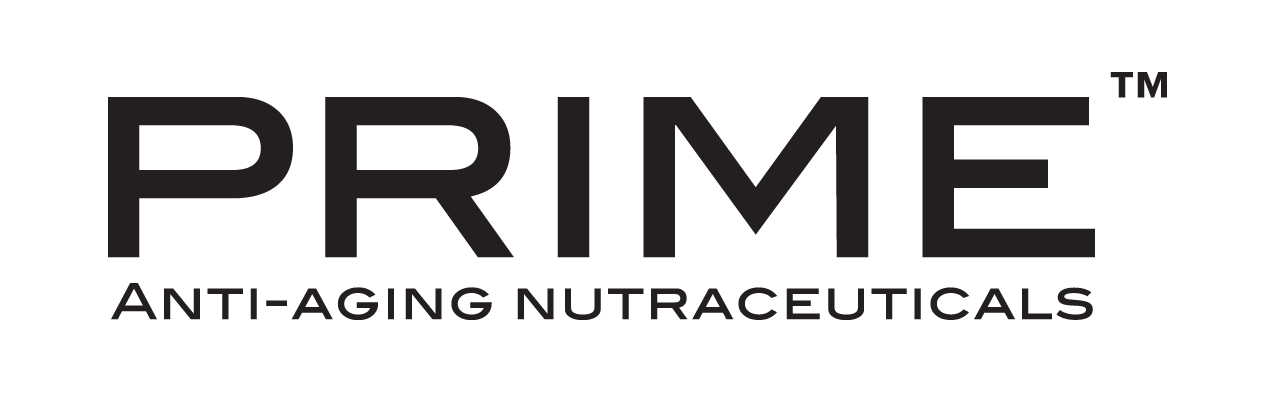 紅藻精華膠囊食品
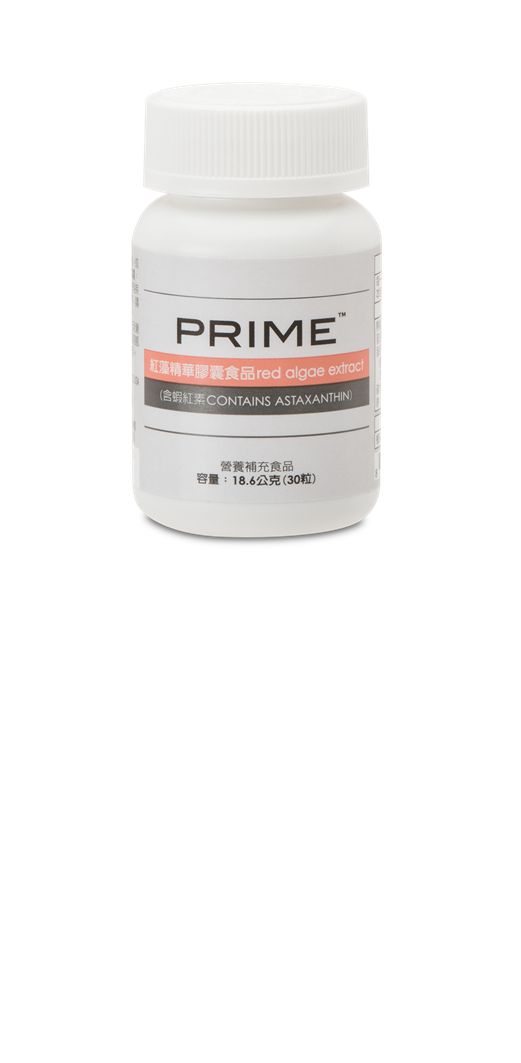 PRIMETM red algae extract
含蝦紅素(Astaxanthin)
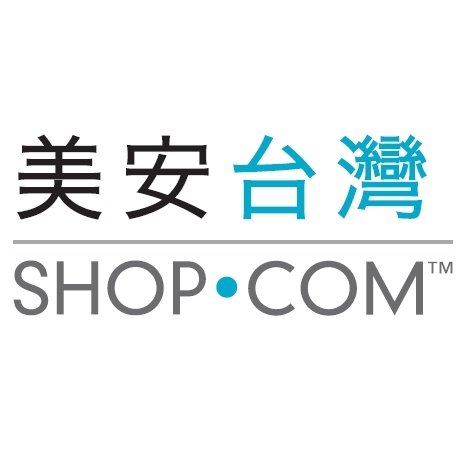 © 2013 美安臺灣公司版權所有
僅供內部教育訓練使用
什麼是蝦紅素(Astaxanthin)?
1938年由諾貝爾獎得主 Dr. Kuhn 在龍蝦體內發現， 2000年獲得美國 FDA 核可為膳食補充品。
蝦紅素是一種紅色色素，存在於鮭魚，蝦殼，蟹殼中，可使鮭魚、蟹類、磷蝦、與龍蝦有紅色的色澤。屬於β胡蘿蔔素家族的一員。
雖然蝦紅素廣泛存在於蝦蟹魚類上，但動物體內並無法合成蝦紅素，只有植物及藻類才有能力製造。動物則是藉由攝食含蝦紅素植物而得。
研究發現，蝦紅素是一種優異的抗氧化成分。
[Speaker Notes: 能穿過血腦障壁(BBB) 與視網膜，可提供腦部、神經系統與眼睛抗氧化的功效。]
優異的抗氧化成分~蝦紅素~
研究顯示，蝦紅素是
	優異的抗氧化成分
因此被稱為超強維生素
幫助維持健康
幫助擁有健康、明亮的視野
1.  Shimizu et al., Carotenoids as singlet oxygen quenchers in marine organisms, Fisheries Science, 62, 134-137 (1996).
2.  Nishida et al., Quenching Activities of Common Hydrophilic and Lipophilic Antioxidants against Singlet Oxygen Using Chemiluminescence Detection System, Carotenoid Science.,Vol.11:16-20. (2007)
AstaREAL®蝦紅素
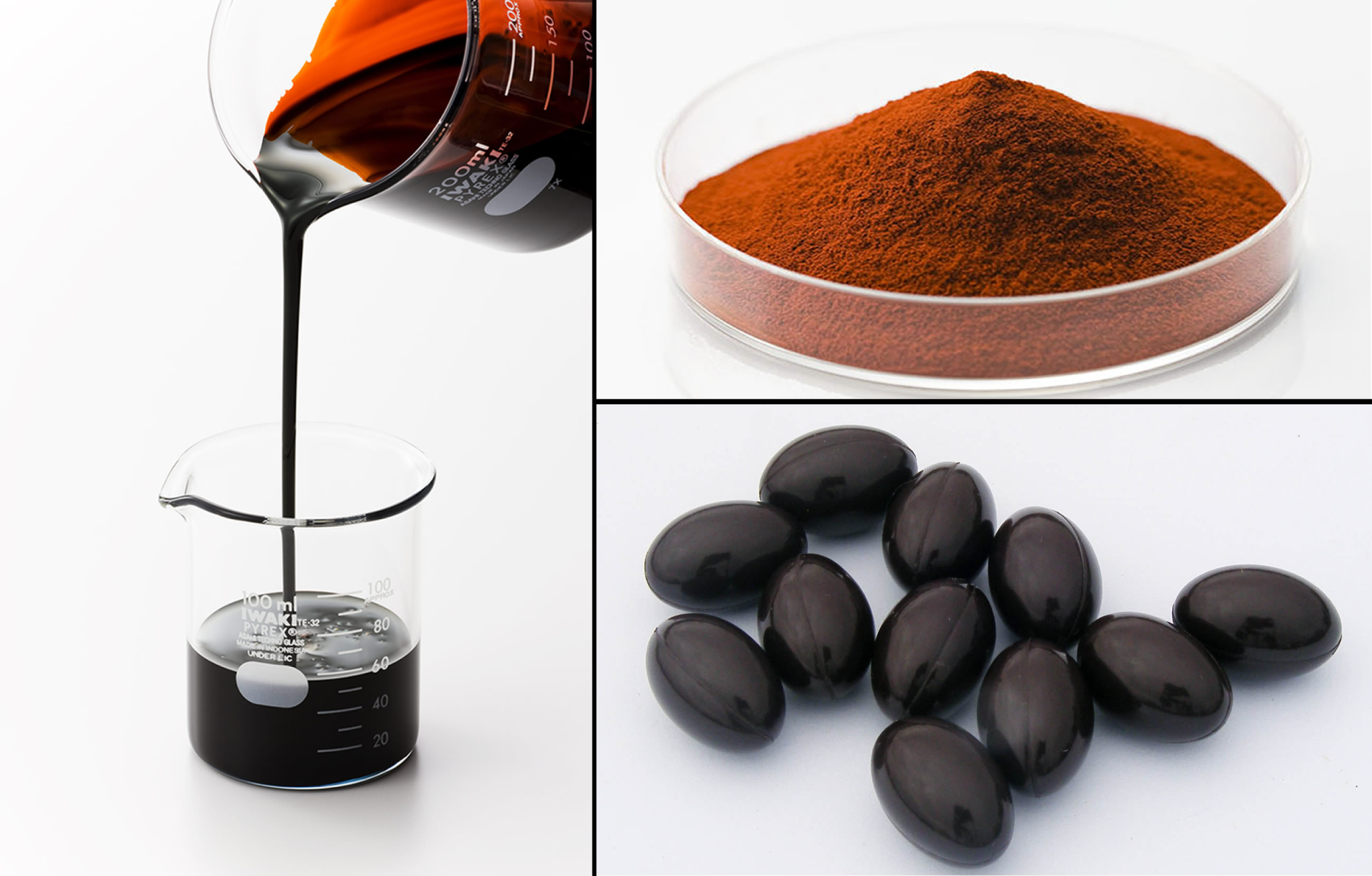 AstaREAL是Fuji Chemical Industry Co. Ltd.的註冊商標。
[Speaker Notes: AstaREAL® is the most studied brand of astaxanthin in the world
Over 50 Clinical Studies
7 Registered Patents, 3 Patents Pending]
AstaREAL® 蝦紅素~品質佳
AstaREAL®蝦紅素，乃是由瑞典先進設備所培育的紅藻中萃取出。
市售大部分蝦紅素製品是利用湖，人工池塘去養殖蝦紅素，可能導致品質的汙染與不穩定。
AstaREAL使用先進室內養殖法及萃取法，在純淨、無菌的環境中製造出天然的蝦紅素，品質良好，穩定度高。
AstaREAL® 蝦紅素~安全佳
AstaReal®蝦紅素
AstaReal® 是世界上有關蝦紅素研究最多的品牌之一
臨床研究超過50個
7項已註冊專利，另有3個專利正在申請中
2010年獲得美國食品藥物管理局GRAS安全性認證（ Generally Recognized as Safe）
專利號碼:  No. 6,245,818 ,  No. 6,262,316, No. 6,335,015, No. 6,410,602, 
                      No. 6,773,708, No. 6,923,967, No. 7,078,040
[Speaker Notes: AstaREAL® 蝦紅素專利
No. 6,245,818  肌肉及持久力 – 增加身體耐力 / 減少肌肉傷害
No. 6,262,316  腸道健康 – 減少感染/因幽門螺旋菌引起的發炎
No. 6,335,015 乳腺炎-乳腺炎之預防性治療
No. 6,410,602 生育能力-增加及改善精液品質
No. 6,773,708 免疫系統 – 免疫調節 – 自體免疫能力，慢性病毒及細菌感染
No. 6,923,967 消化不良- 緩解消化不良症狀
No. 7,078,040 抗發炎 –調節細胞因子
Patent Pending 眼睛疲勞 – 減少眼睛疲勞/ 改善視力
Patent Pending 心血管– 減少血管傷害
Patent Pending 糖尿病腎病-調節基因表現，抑制]
AstaREAL®蝦紅素的好~數字會說話
與其他超級食物的ORAC值比較
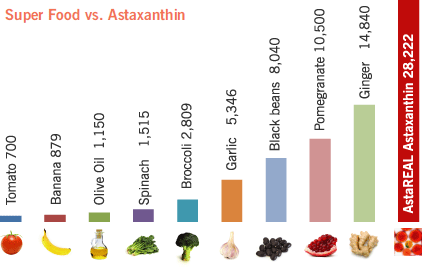 AstaREAL®
蝦紅素
PRIMETM 紅藻精華膠囊食品
每粒提供6毫克的AstaREAL®蝦紅素，由先進設備所培育的紅藻中萃取出來，有最高級的品管與生產一致性
蝦紅素，是含有獨特長鏈結構的類胡蘿蔔素，也是一種優異的抗氧化成分
新視界、心感受
幫助維持健康
幫助擁有健康、明亮的視野
對每個成人皆有益，更適合青壯年人士
[Speaker Notes: 心血管健康
幫助降低血中三酸甘油酯，增加HDL膽固醇的量(Yoshida H et al., Atherosclerosis. 2010; 209(2):520-3. )
可抑制LDL膽固醇的氧化(Iwamoto et al., Journal of Atherosclerosis Thrombosis 2000; 7(4):216-22)
可減少血管發炎(Kishimoto et al.,European Journal of Nutrition 2009; 49(2):17-26)
改善微血管血流(Nagaki et al.,  Journal of Clinical Therapeutics and Medicines 2005; 21(4):421-429).
幫助維持正常血壓(Matsuyama et al., Japanese Journal of Coplementary and Alternative Emdicine 2010; (7):43-50).

眼睛健康～手機族的救星～
減少眼睛疲勞(Nagaki Y et al., J. Trad. Med.2002:,19(5):170-173.)
可延緩老花眼的進行(Kajita M., Medical Consultation & New Remedies,2009: 46(3)）

皮膚健康
可抵禦紫外線對皮膚的傷害(Lyons & O‘Brien et al., Journal of Derma. Sci., 2002: 30(1):73-84.)，在日本稱為吃的洋傘。

研究發現，補充蝦紅素四周後，臉頰及眼部周含水量顯著增加，細紋顯著減少(Yamashita et al., Food Style 2002: 21, 6(6):112-117.)]
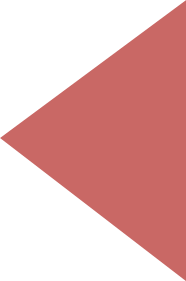 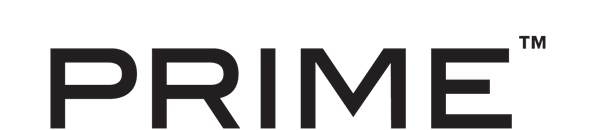 紅藻精華膠囊食品
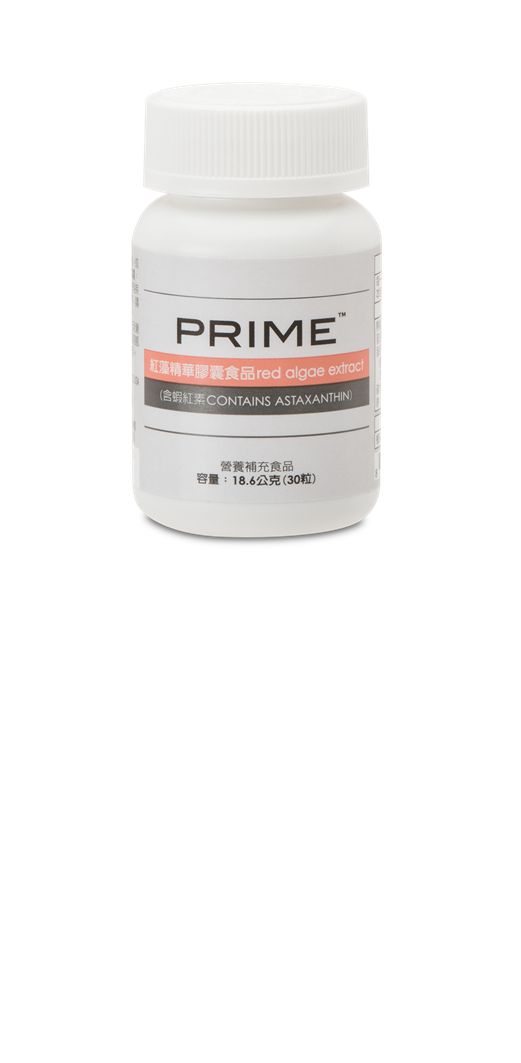 産品代碼:	T14500
容量: 30 粒
份量: 30 份
超連鎖®成本價: NT$1,120
建議零售價: NT$1,565
BV: 23.50
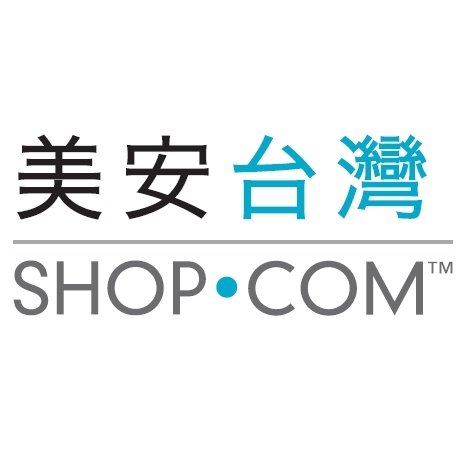 [Speaker Notes: 誰需要服用蝦紅素？
四十歲以上
吸煙者
想增加肌肉耐力者
糖尿病患者
與年齡及老化相關的問題：
視力的保健	
心血管的保健；維持 LDL 正常的代謝
皮膚保健]